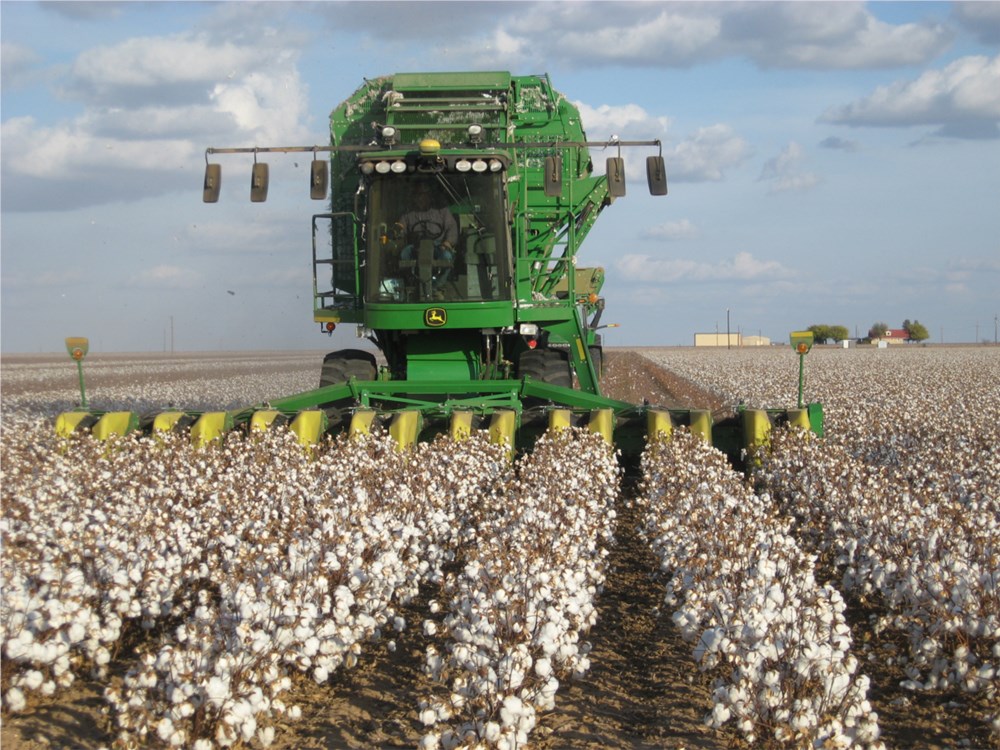 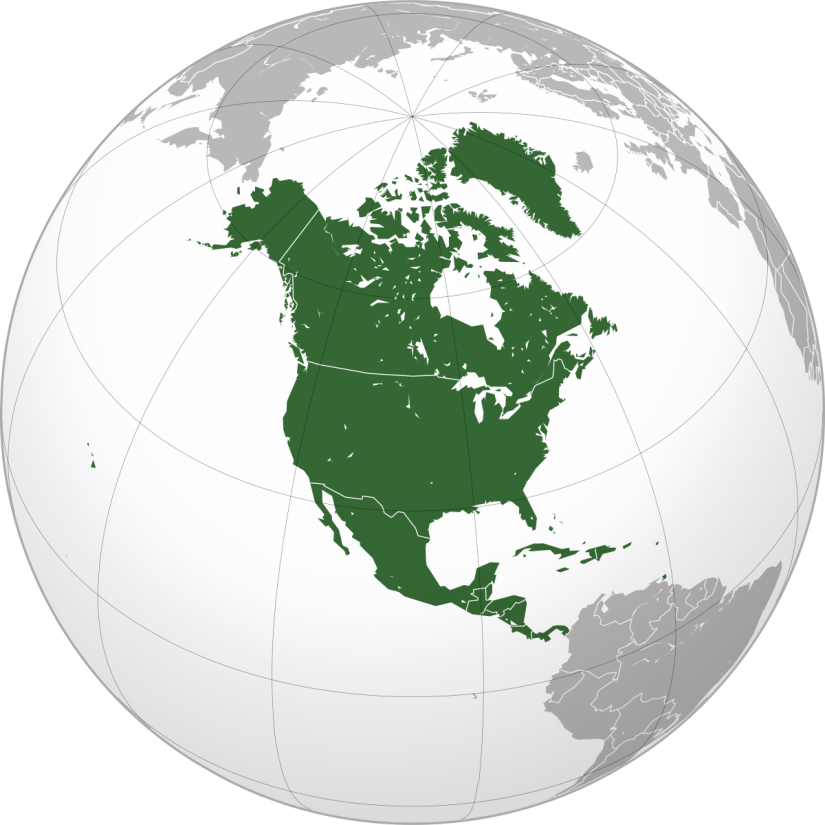 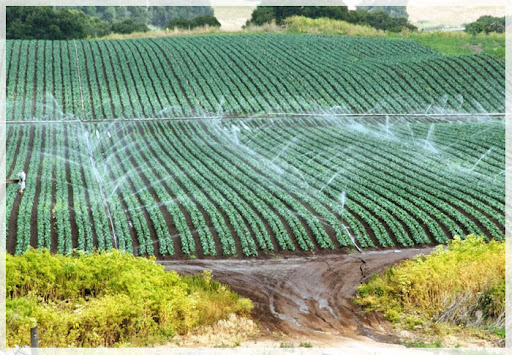 BÀI 38:
 KINH TẾ BẮC MĨ
Trò chơi: Ai nhanh nhất?
Câu 1: Bắc Mĩ bao gồm 3 quốc gia, đó là những quốc gia nào?
       (Đ/A: Hoa Kì, Canada, Mê-hi-cô)
Câu 2: Đây là ai? 
(Yêu cầu viết đúng tên đầy đủ) 
      (Đ/A: Tổng thống Joe Biden)

Câu 3: Bằng những hiểu biết cá nhân, em hãy dùng một từ hoặc một cụm từ để nhận xét chung về nền kinh tế Bắc Mĩ.
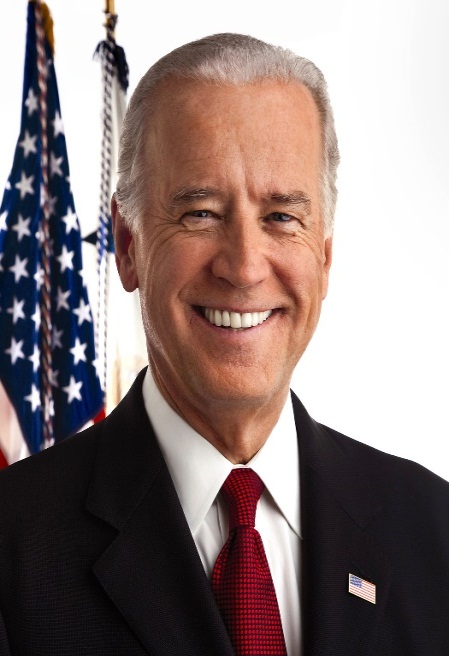 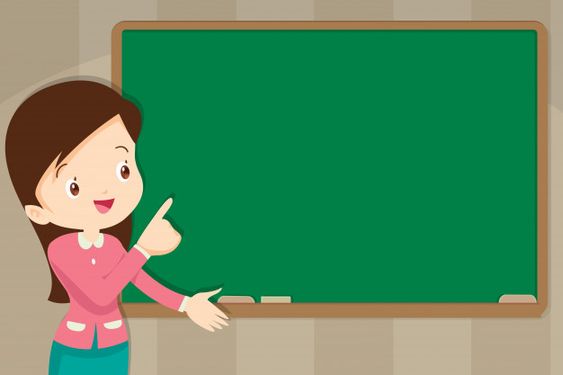 MỤC TIÊU
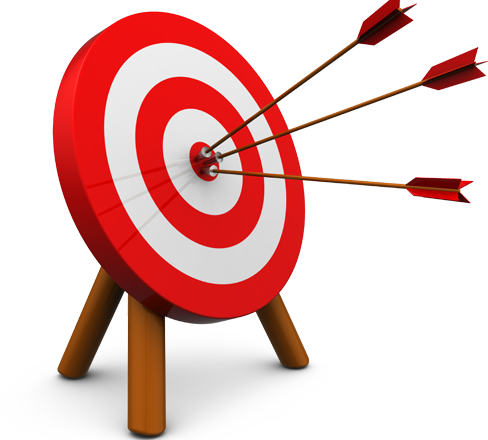 Nền nông nghiệp tiên tiến
HS theo dõi video tại đường link: https://www.youtube.com/watch?v=PVT2gI3fCZg
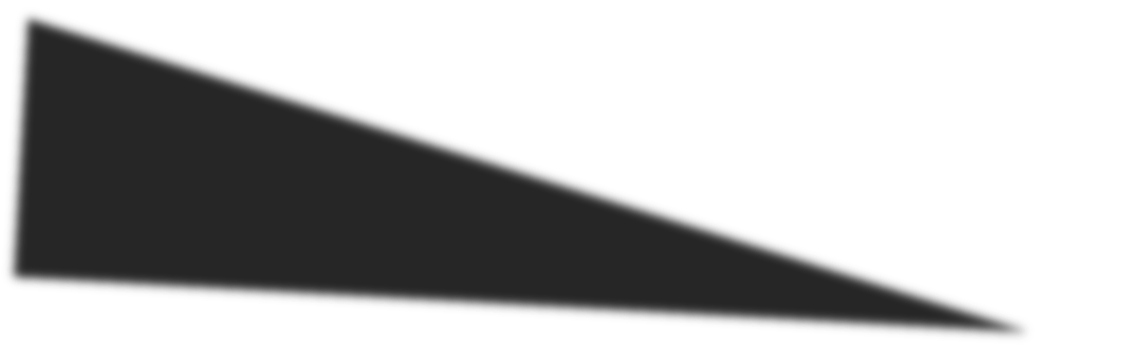 Bắc Mĩ năm 2001 và năm 2014 [trang 119]
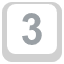 1
Nền nông nghiệp tiên tiến
Thảo luận và tìm hiểu các vấn đề sau:
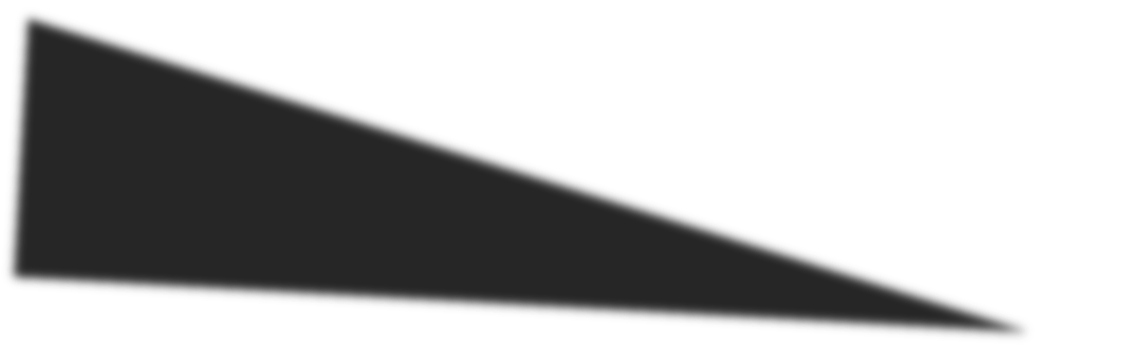 1. THẢO LUẬN
Thảo luận nhóm
THẢO LUẬN NHÓM
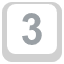 1
2. Trình bày trên lược đồ
Đại diện các nhóm trình bày và xác định trên lược đồ
THẢO LUẬN NHÓM
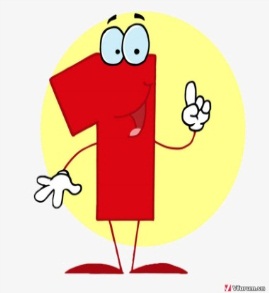 Nêu những điều kiện thuận lợi trong sản xuất
 nông nghiệp ở Bắc Mĩ?
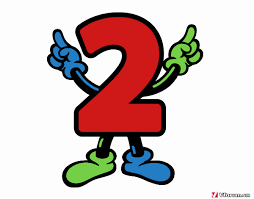 Đặc điểm sản xuất nông nghiệp ở Bắc Mĩ?
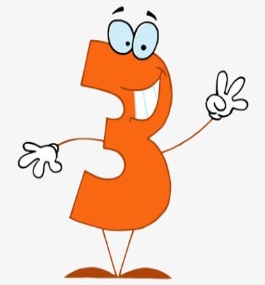 Những hạn chế trong sản xuất nông nghiệp ở Bắc Mĩ?
Trình bày sự phân bố sản xuất nông nghiệp ở Bắc Mĩ.
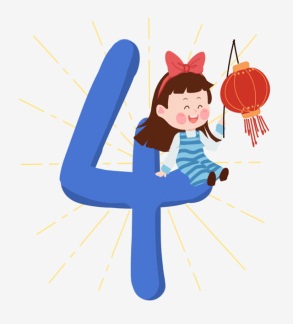 Nền nông nghiệp tiên tiến
Điều kiện phát triển
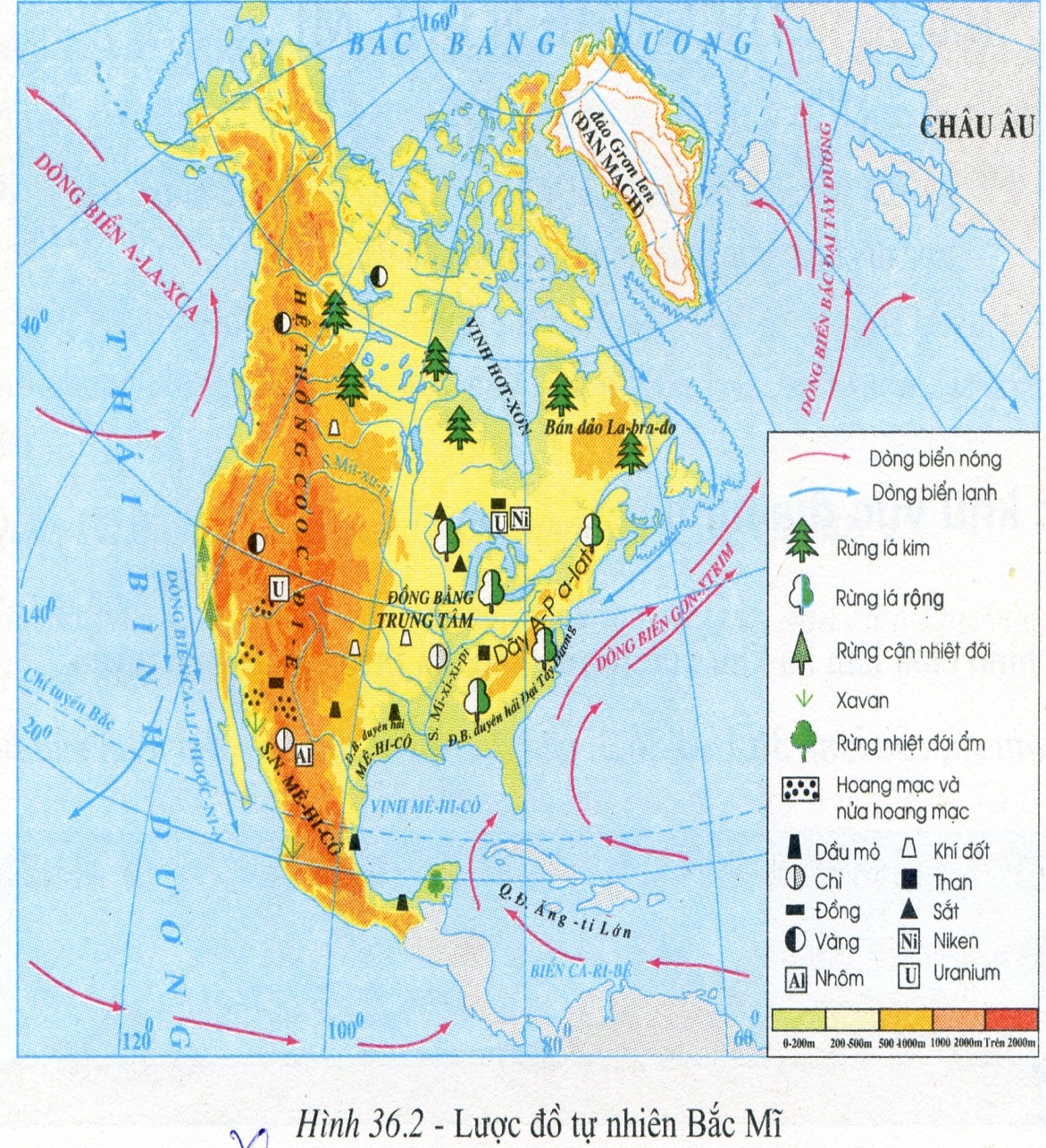 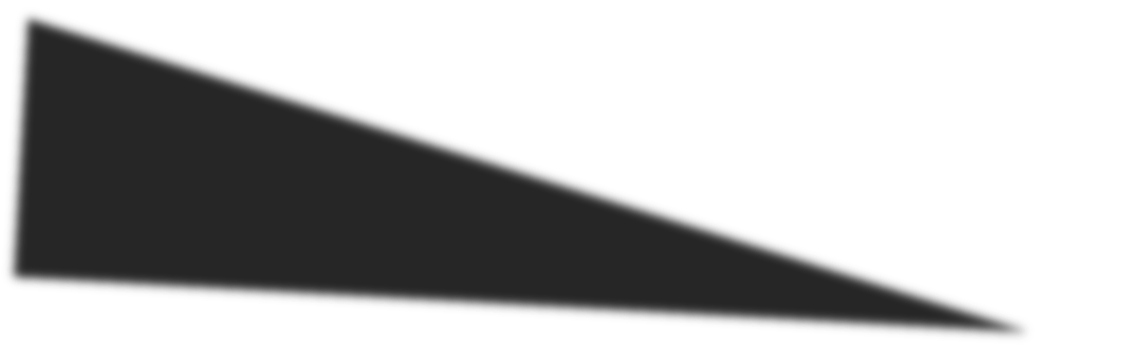 Đồng bằng trung tâm diện tích rộng
Sông hồ lớn, cung cấp nước, phù sa
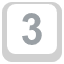 1
Điều kiện khí hậu thuận lợi
Trình độ khoa học kĩ thuật tiên tiến
Phát triển công nghệ sinh học
Sử dụng lượng phân bón lớn
Nền nông nghiệp tiên tiến
a) Đặc điểm
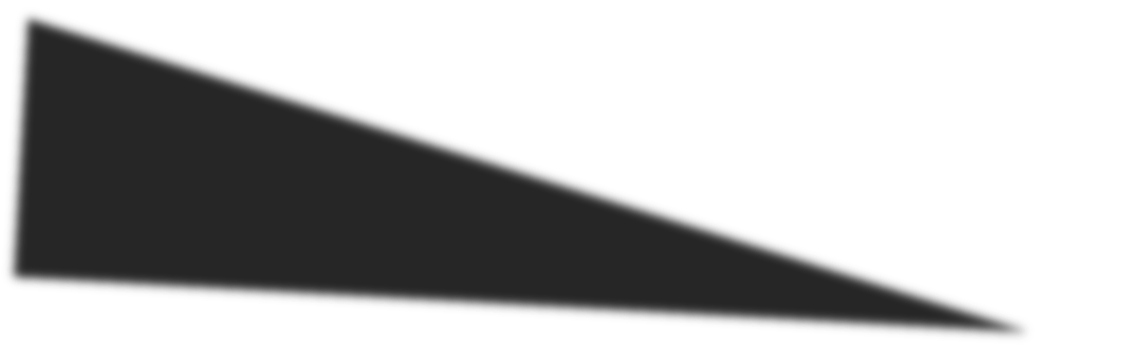 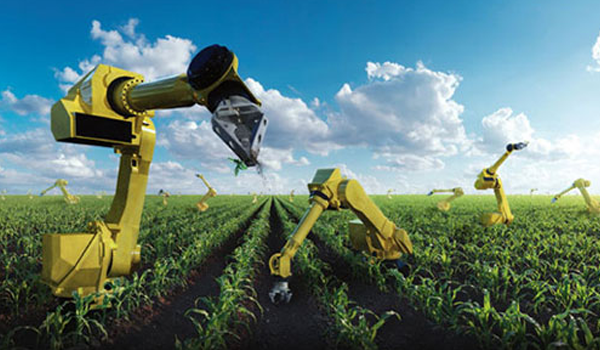 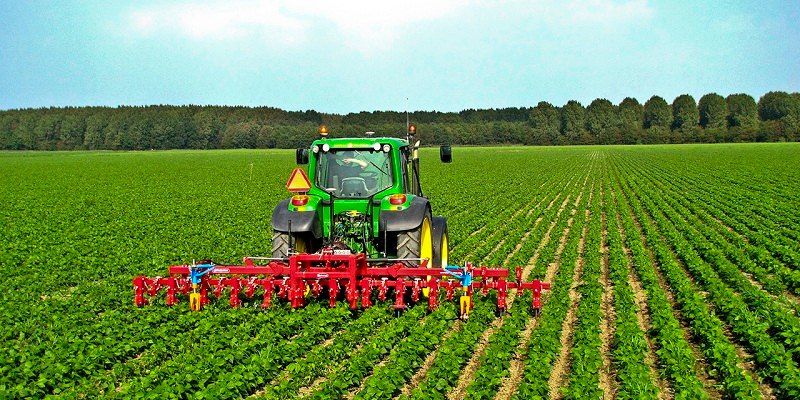 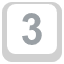 1
Trình độ khoa học kĩ thuật tiên tiến của Bắc Mĩ
Trình độ khoa học kĩ thuật tiên tiến của Bắc Mĩ
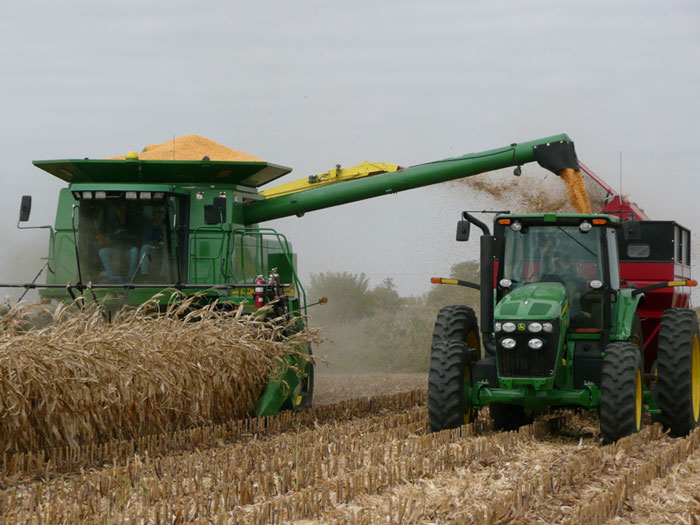 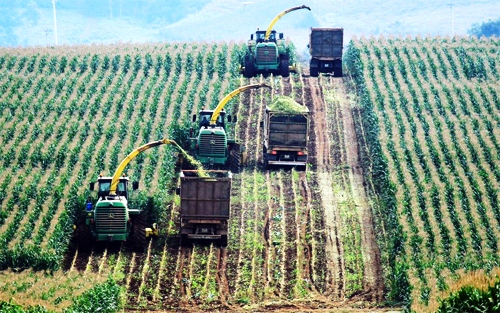 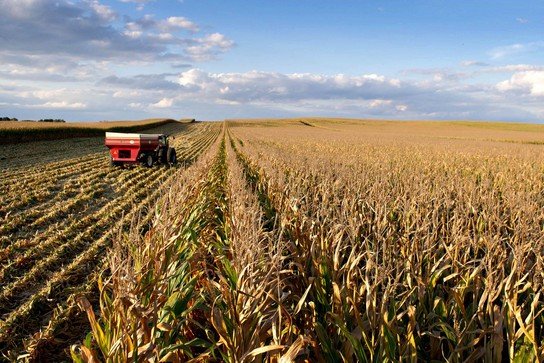 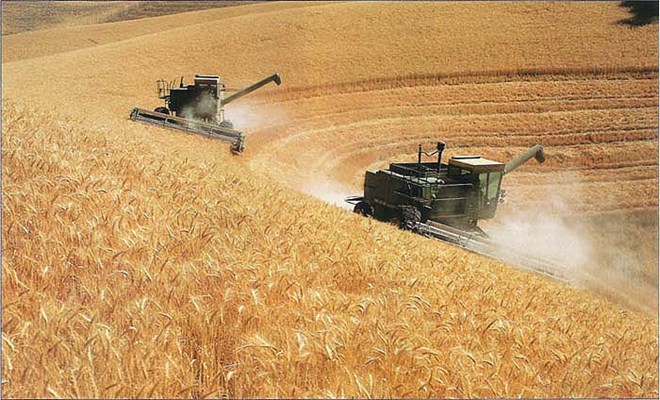 Trình độ khoa học kĩ thuật tiên tiến của Bắc Mĩ
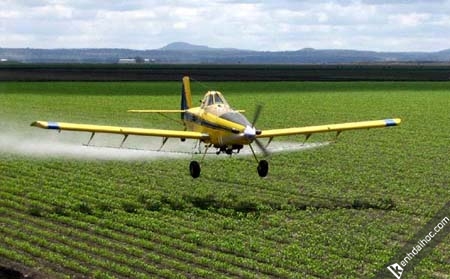 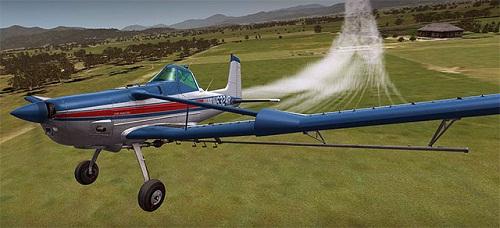 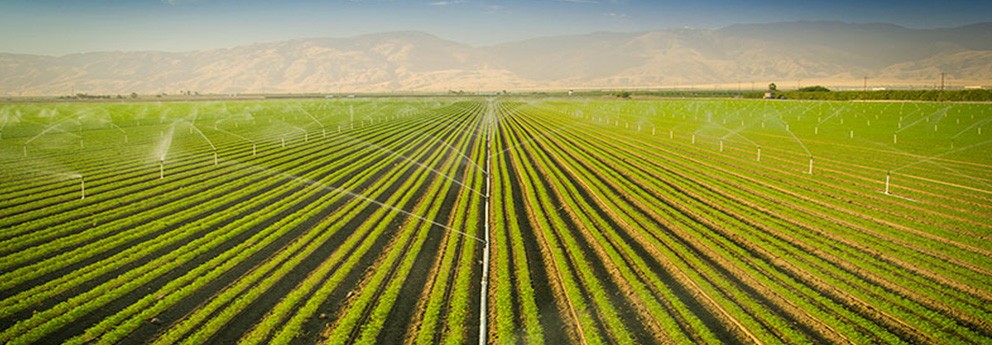 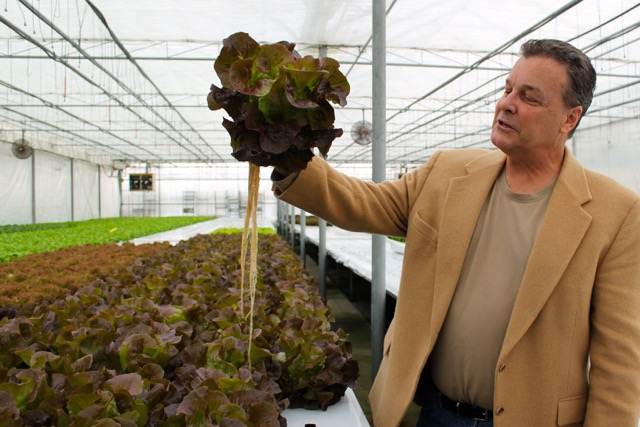 Nông nghiệp các nước Bắc Mĩ năm 2014
- Sử dụng ít lao động nhưng tạo ra khối lượng hàng hóa lớn, năng suất lao động cao.
[Speaker Notes: Việt Nam: Lao động: 46 %; Bò > 5 triệu; lợn gần 27 triệu con]
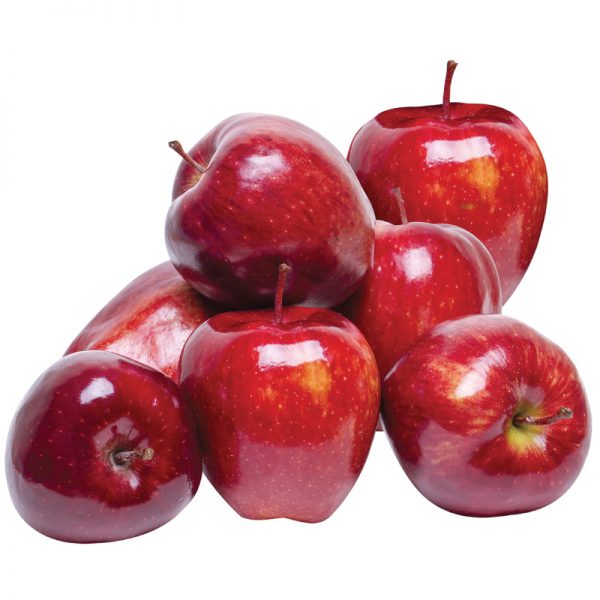 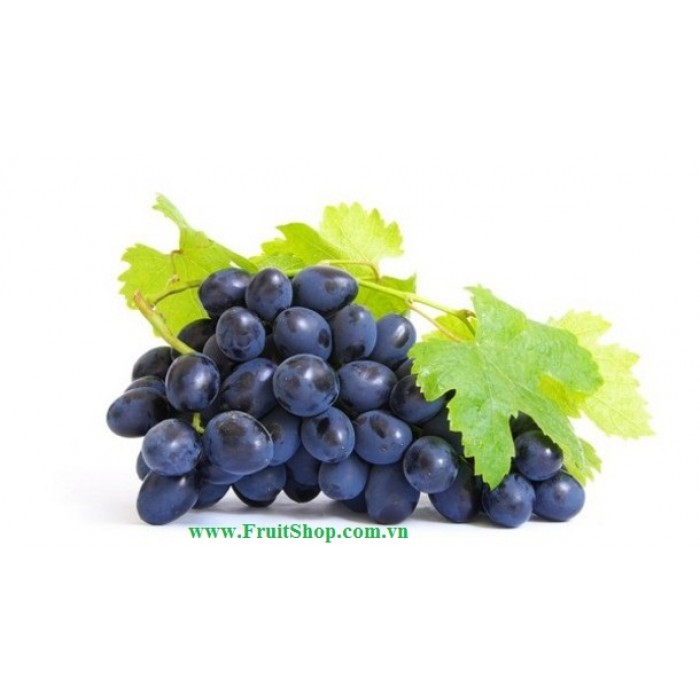 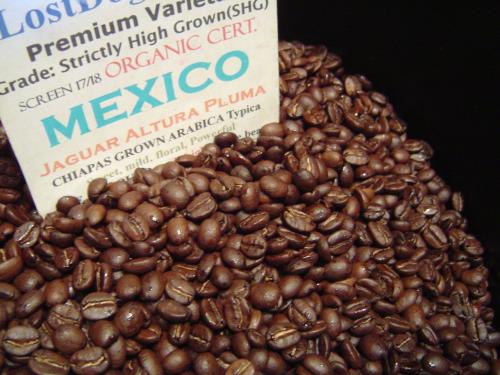 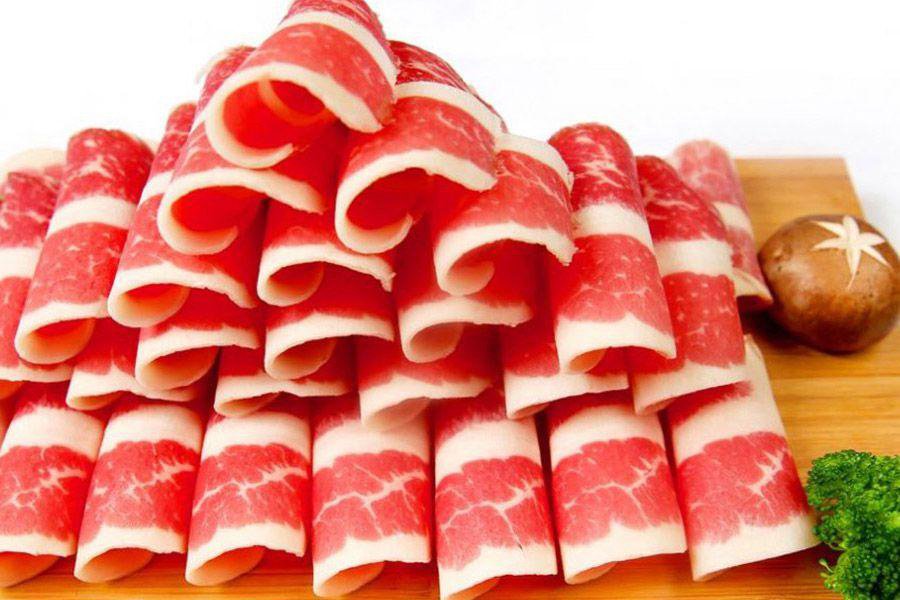 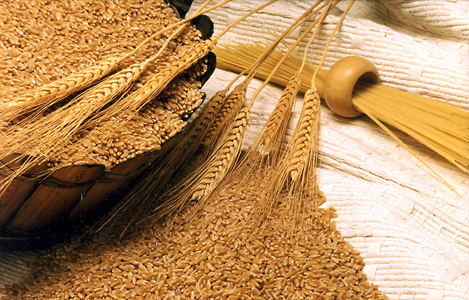 [Speaker Notes: - Nông nghiệp hàng hóa phát triển với quy mô lớn]
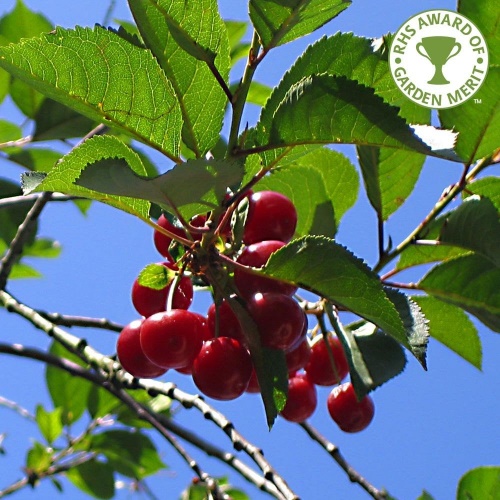 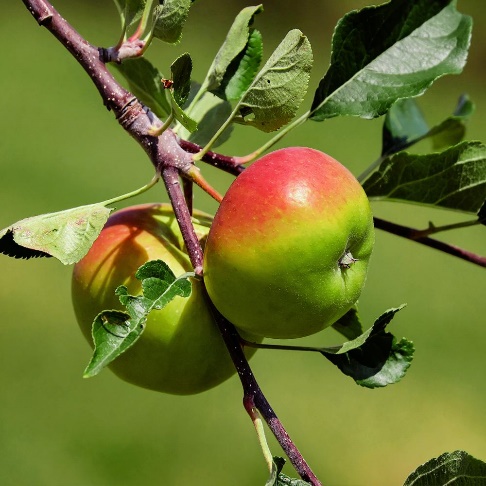 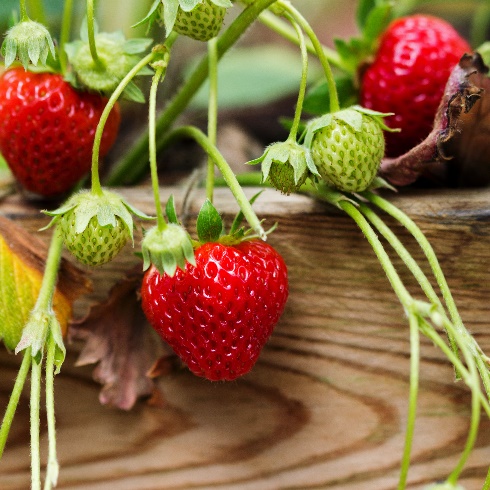 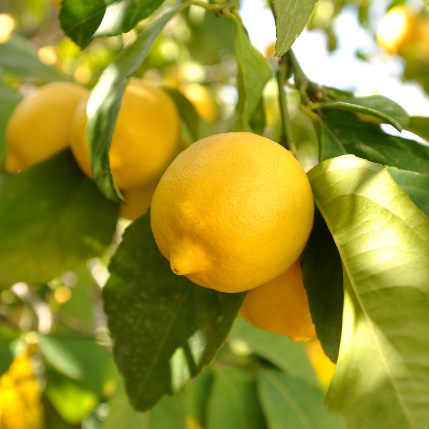 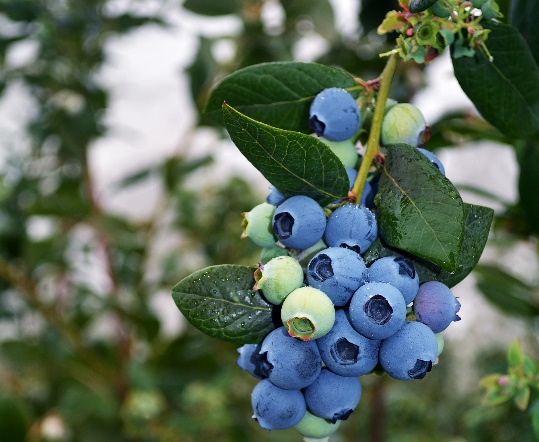 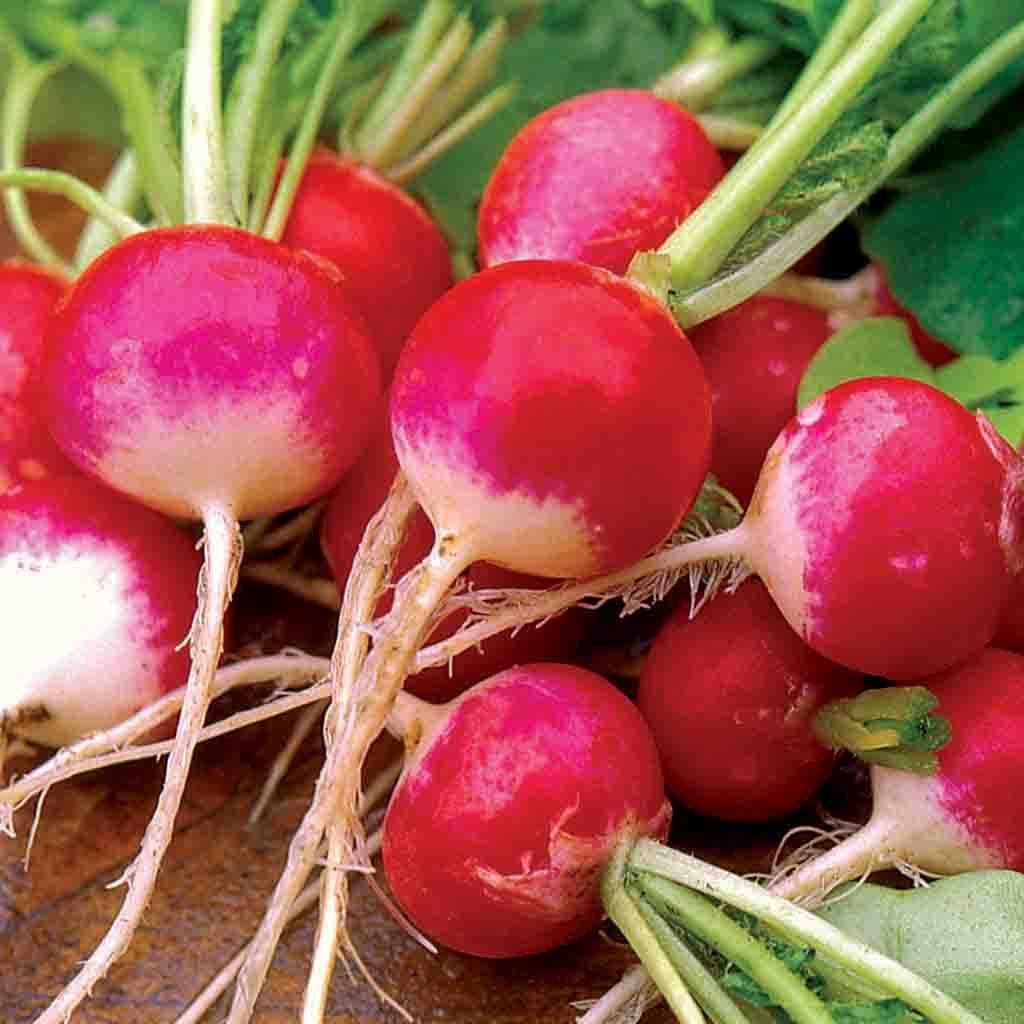 Nền nông nghiệp tiên tiến
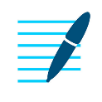 a.Đặc điểm:
- Nhờ điều kiện tự nhiên thuận lợi và kĩ thuật tiên tiến nên NN Bắc Mĩ phát triển mạnh mẽ và đạt trình độ cao.
- Tỉ lệ lao động trong NN rất ít nhưng sản xuất ra khối lượng nông sản rất lớn.
- Phát triển nền NN hàng hoá với quy mô lớn, Hoa Kì và Canada là những nước xuất khẩu nông sản hàng đầu của thế giới.
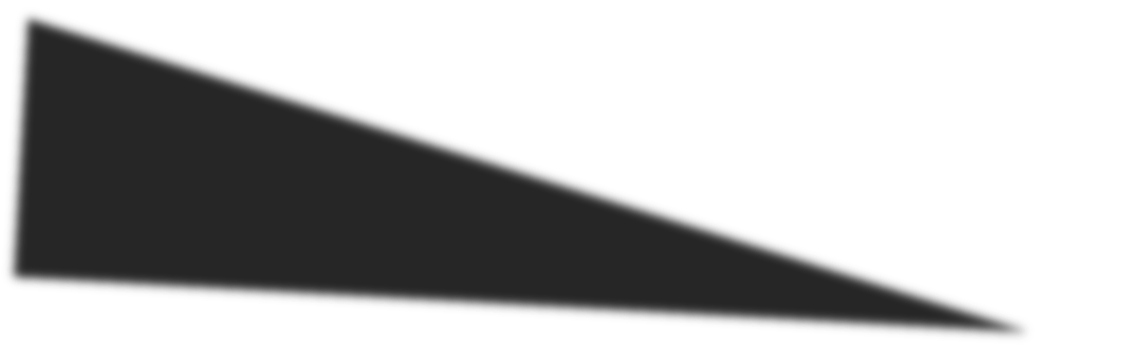 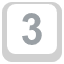 1
b) Hạn chế
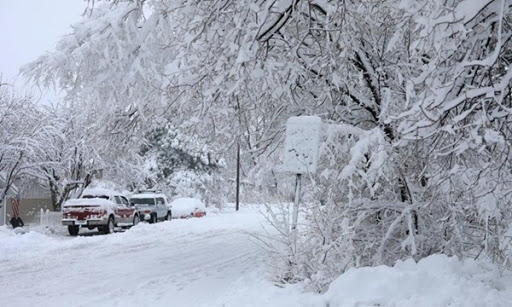 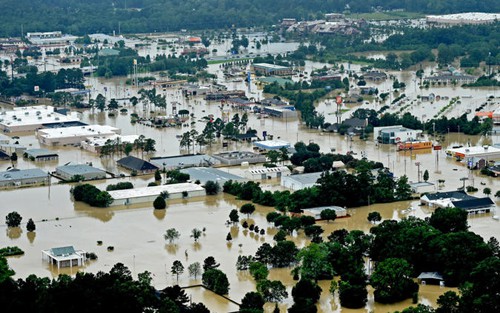 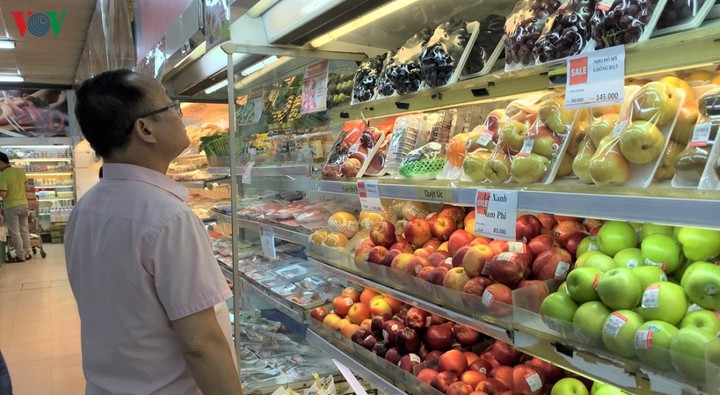 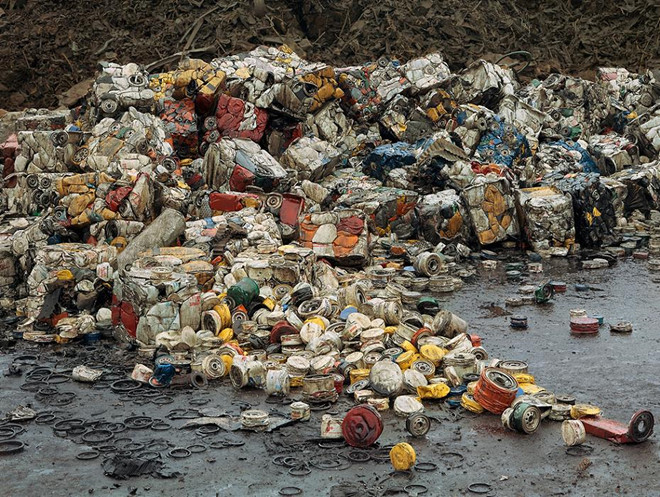 Nền nông nghiệp tiên tiến
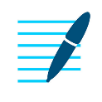 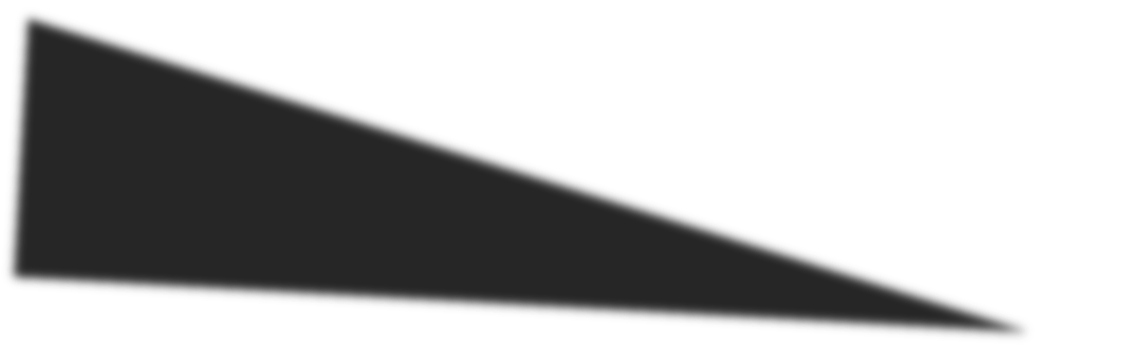 a.Đặc điểm:
b. Những hạn chế :
- Nhiều nông sản có giá thành cao -> bị cạnh tranh mạnh trên thị trường.
- Sử dụng nhiều phân hoá học, thuốc trừ sâu -> tác động xấu đến môi trường.
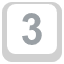 1
Nền nông nghiệp tiên tiến
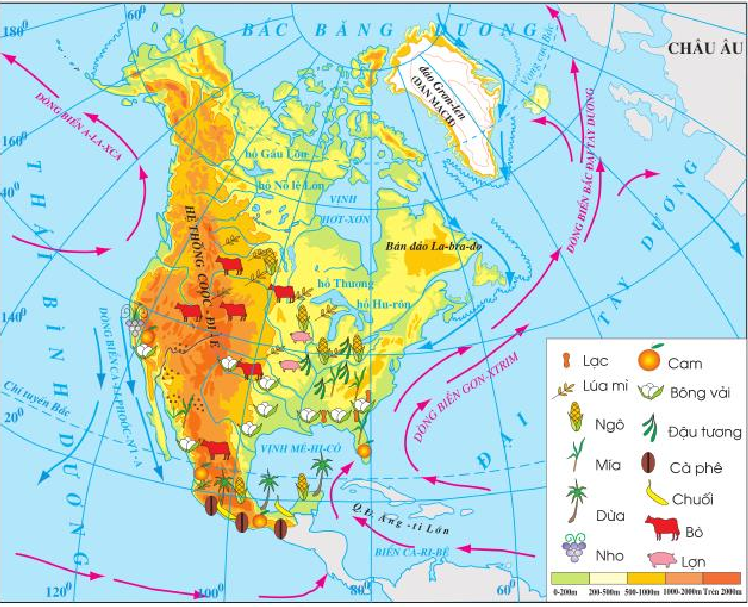 c) Phân bố sản xuất
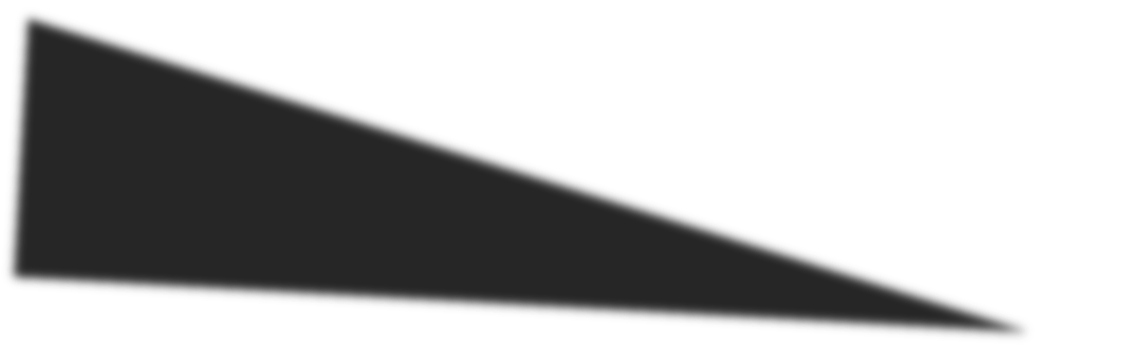 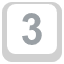 1
Lược đồ nông nghiệp Bắc Mĩ
Bảng phân bố một số cây trồng, vật nuôi chủ yếu ở Bắc Mĩ
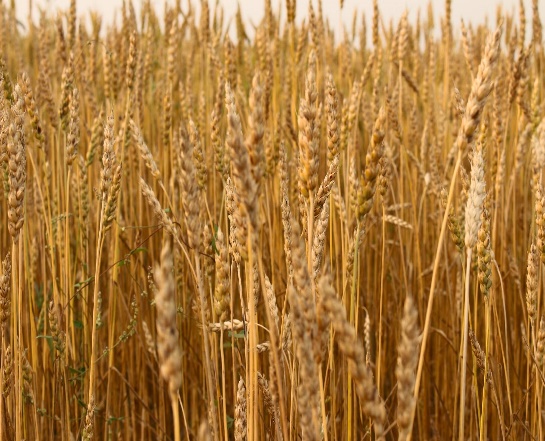 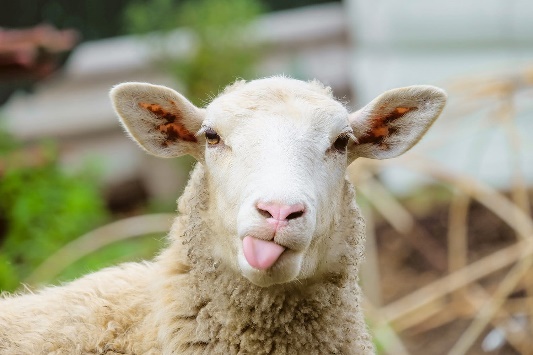 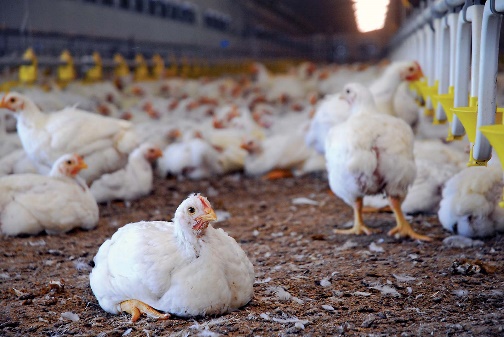 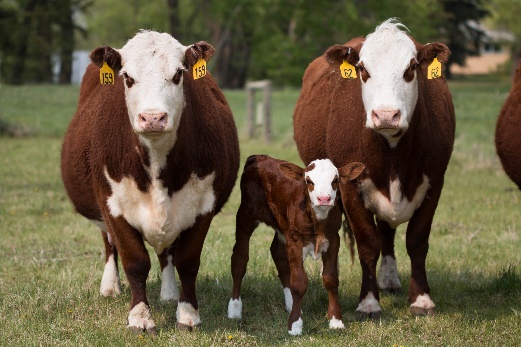 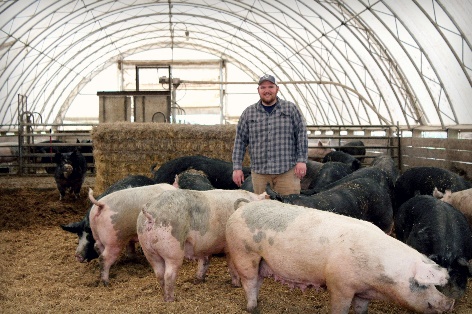 Nền nông nghiệp tiên tiến
a.Đặc điểm:
b. Những hạn chế :
c. Phân bố sản xuất
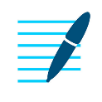 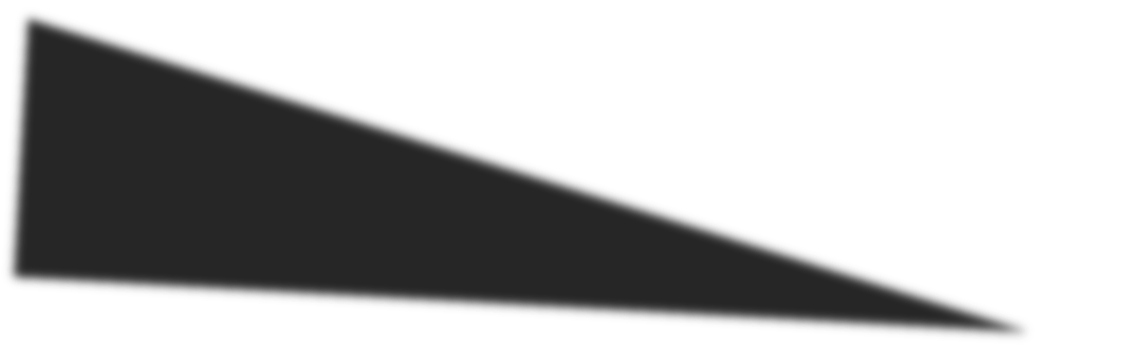 Phân bố sản xuất nông nghiệp cũng có sự phân hoá rõ rệt từ bắc xuống nam, từ đông sang tây.
+ Từ phía nam Ca-na-đa và bắc Hoa Kì trồng lúa mì.
+ Xuống phía nam trồng ngô, lúa mì, chăn nuôi lợn, bò sữa.
+ Ven vịnh Mê-hi-cô cây công nghiệp nhiệt đới (bông, mía…) và cây ăn quả.
+ Phía tây khí hậu khô hạn phát triển chăn nuôi.
+ Phía đông khí hậu cận nhiệt chuyên canh cây công nghiệp và chăn nuôi.
+ Trên sơn nguyên Mê-hi-cô chăn nuôi, trồng ngô và cây công nghiệp xuất khẩu.
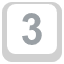 1
LUYỆN TẬP
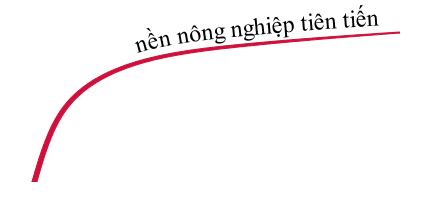 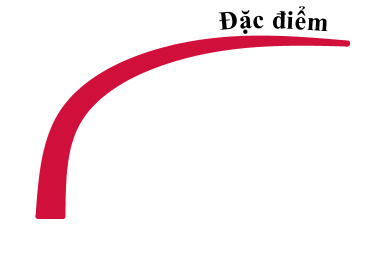 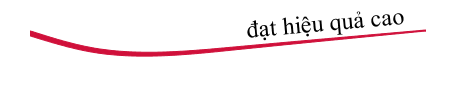 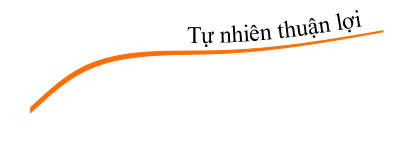 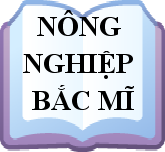 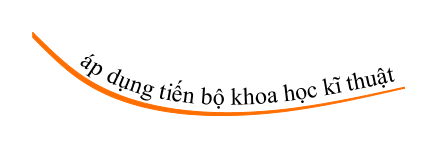 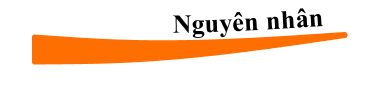 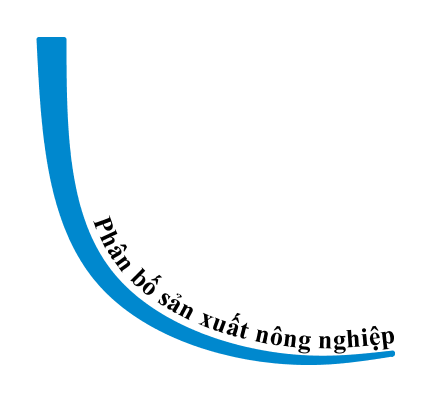 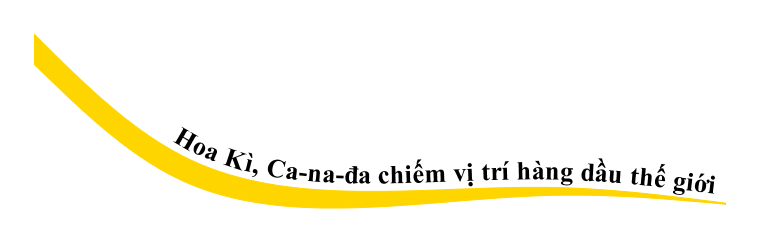 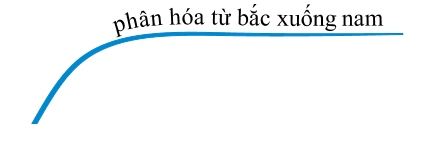 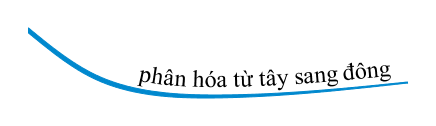 VẬN DỤNG
Xây dựng kế hoạch Hội chợ các sản phẩm công nghiệp của Bắc Mĩ ( HS chuẩn bị các sản phẩm biểu tượng về ngành công nghiệp và bìa cứng- giấy rôky có hình dạng của 3 quốc gia Bắc Mĩ).
Tìm hiểu về tổ chức NAFTA và ngành dịch vụ của các nước Bắc Mĩ.